Teamcenter客户化开发（二）
TC中对话框讲解，主要针对实例，在系统中添加新建Folder操作
综述，该章节主要是通过怎么在系统中客户化一个创建Folder对象的操作。并分别把该操作添加到菜单栏，工具栏及右键菜单，对前一章节的知识进行全面的实践。接下来，就从建立一个完整的客户化项目逐步进行讲解。
TC中对话框讲解，主要针对实例，在系统中添加新建Folder操作
1.创建java插件工程com.origin.custom.
 2.在New Plug-in Project 对话框 Content 面板, 取消This plug-in will make contributions to the UI的选择，然后Next
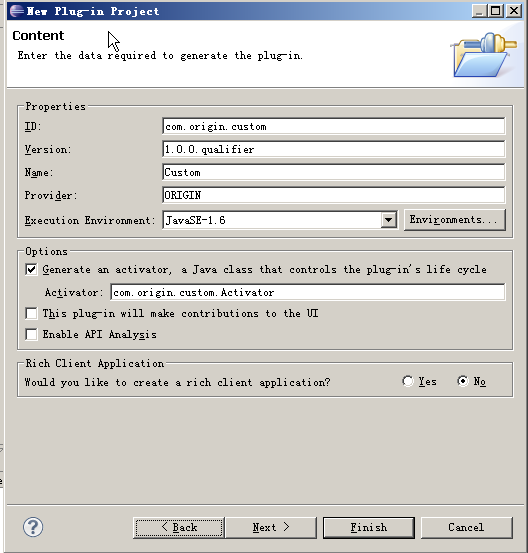 TC中对话框讲解，主要针对实例，在系统中添加新建Folder操作
3. 在Create a plug-in using one of these templates面板，确保Create a plug-in using one of these templates没有被选择。
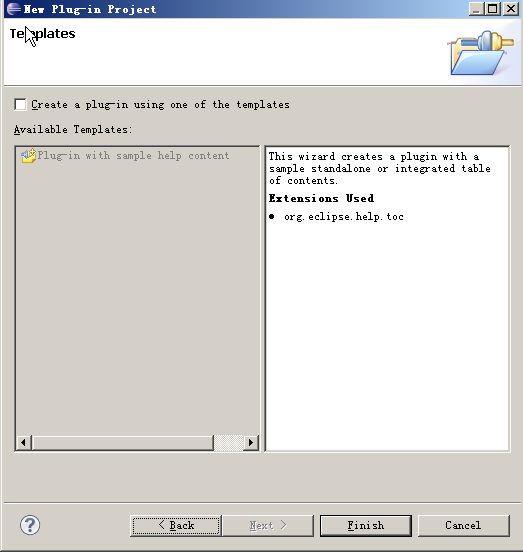 TC中对话框讲解，主要针对实例，在系统中添加新建Folder操作
4.在工程中新建plugin.xml文件。内容如下：
TC中对话框讲解，主要针对实例，在系统中添加新建Folder操作
5.在Eclipse中打开 MANIFEST.MF 文件,选择 Dependencies页，并添加以下依赖关系：
TC中对话框讲解，主要针对实例，在系统中添加新建Folder操作
如果还要依赖其他插件，添加方式一样，添加后的图如下所示：
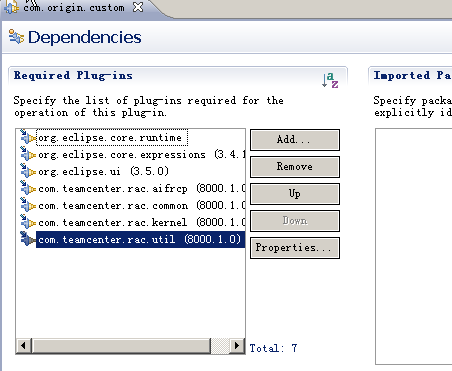 TC中对话框讲解，主要针对实例，在系统中添加新建Folder操作
6.修改 Activator 类继承 com.teamenter.rac.kernel.AbstractRACPlugin。并进行方法的实现和重写。基本代码如下所示：
TC中对话框讲解，主要针对实例，在系统中添加新建Folder操作
新建com.origin.custom.handler包，并在该包中新建Handler类NewFolderHandler,该类继承于AbstractHandler。代码如下:
TC中对话框讲解，主要针对实例，在系统中添加新建Folder操作
8.分别进行菜单栏，工具栏，还有右键菜单的添加。
    a) 扩展org.eclipse.ui.commands，代码如下：
      
	

	

	b)扩展org.eclipse.ui.handlers,代码如下：
TC中对话框讲解，主要针对实例，在系统中添加新建Folder操作
c) 通过扩展org.eclipse.ui.menus分别添加该操作到菜单栏，工具栏，以及右键菜单。
添加到菜单代码
TC中对话框讲解，主要针对实例，在系统中添加新建Folder操作
添加到工具栏代码
TC中对话框讲解，主要针对实例，在系统中添加新建Folder操作
添加到右键菜单
TC中对话框讲解，主要针对实例，在系统中添加新建Folder操作
添加到右键菜单
TC中对话框讲解，主要针对实例，在系统中添加新建Folder操作
添加后的效果如下图所示：
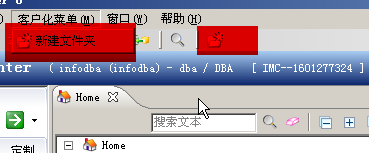 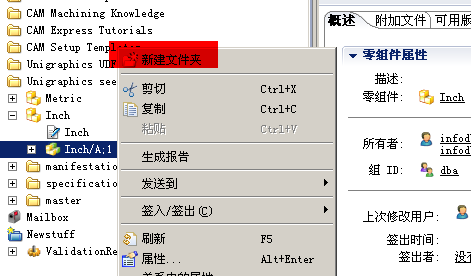 TC中对话框讲解，主要针对实例，在系统中添加新建Folder操作
9.新建Folder逻辑代码的实现。
                为了和系统的架构代码保持一致，我们通过分别通过NewFolderCustomAction，NewFolderCustomCommand，NewFolderCustomDialog, NewFolderCustomOperation去实现。
     a)新建com.origin.custom.handler.newfolder包，在该包中新建
        NewFolderCustomAction类，该类继承AbstractAIFAction类并对run方法进    行重写，代码如下：
TC中对话框讲解，主要针对实例，在系统中添加新建Folder操作
b)  在com.origin.custom.handler.newfolder包新建NewFolderCustomCommand类并继承AbstractAIFCommand类，主要代码如下:
TC中对话框讲解，主要针对实例，在系统中添加新建Folder操作
在com.origin.custom.handler.newfolder包新建NewFolderCustomDialog类，并继承AbstractAIFDialog类，并实现InterfaceAIFOperationListener方法。其中核心代码如下：
TC中对话框讲解，主要针对实例，在系统中添加新建Folder操作
和Operation类的操作与调用定义在按钮事件中，具体的过程调用代码如下所示：
TC中对话框讲解，主要针对实例，在系统中添加新建Folder操作
在com.origin.custom.handler.newfolder包新建NewFolderCustomDialog类，并继承AbstractAIFDialog类，并实现InterfaceAIFOperationListener方法。其中核心代码如下：
TC中对话框讲解，主要针对实例，在系统中添加新建Folder操作
d)在com.origin.custom.handler.newfolder包新建NewFolderCustomOperation类，并继承AbstractAIFOperation。重写executeOperation()方法。创建文件夹的逻辑操作都在该类中进行了实现，实现代码如下：
TC中对话框讲解，主要针对实例，在系统中添加新建Folder操作
10.在新建文件夹Handler类中添加代码，进行Action的调用，调用代码如下：
TC中对话框讲解，主要针对实例，在系统中添加新建Folder操作
11.通过Eclipse启动TC，进行创建文件夹的测试，效果如下：
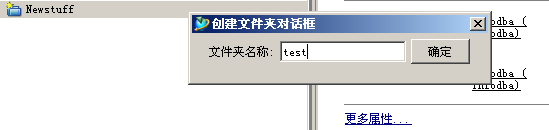 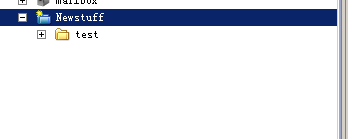